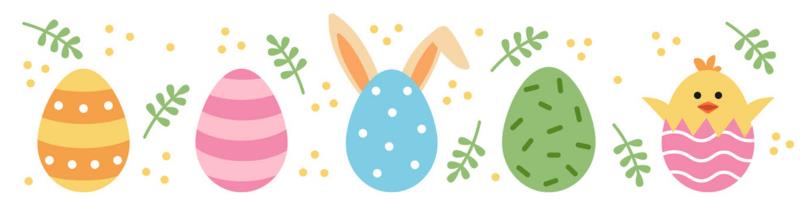 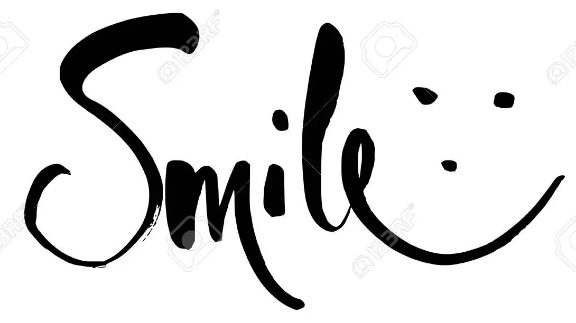 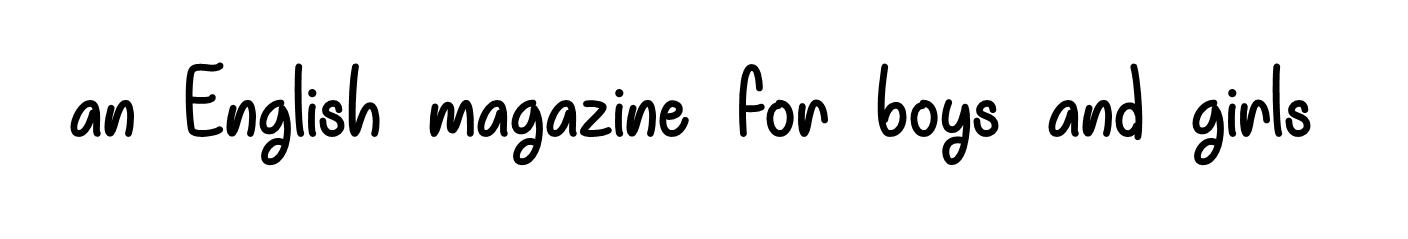 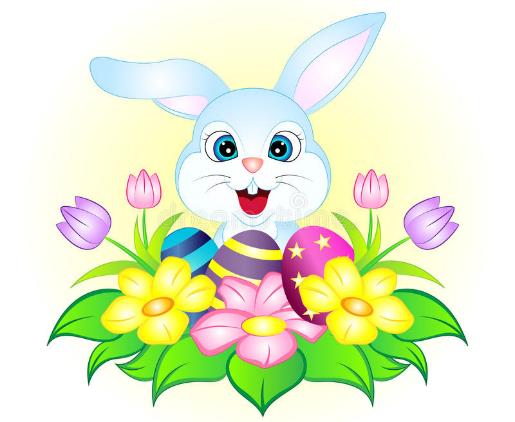 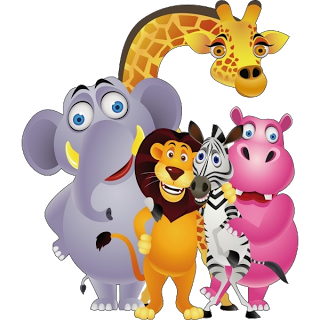 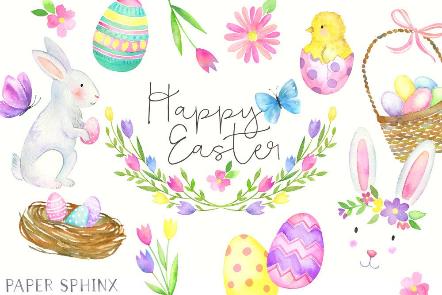 Read about the animals we like. What‘s your favourite animal?
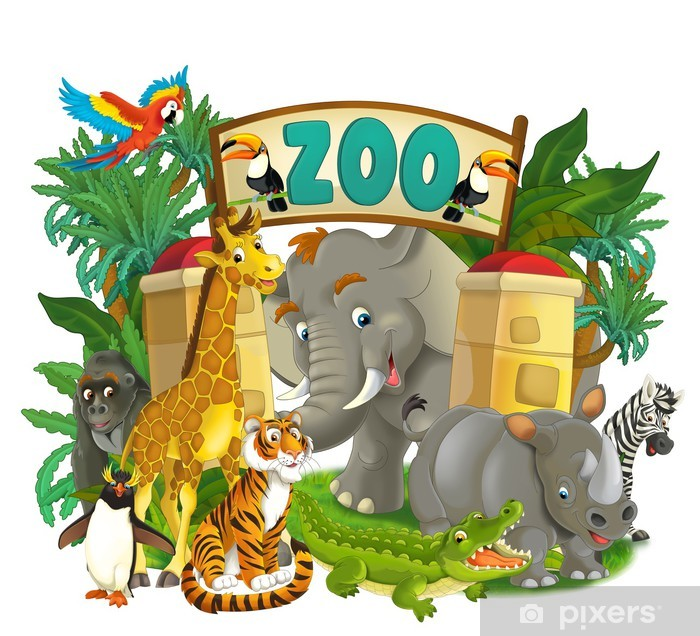 Visit our ZOO. 
Enjoy the photos and read our poems.
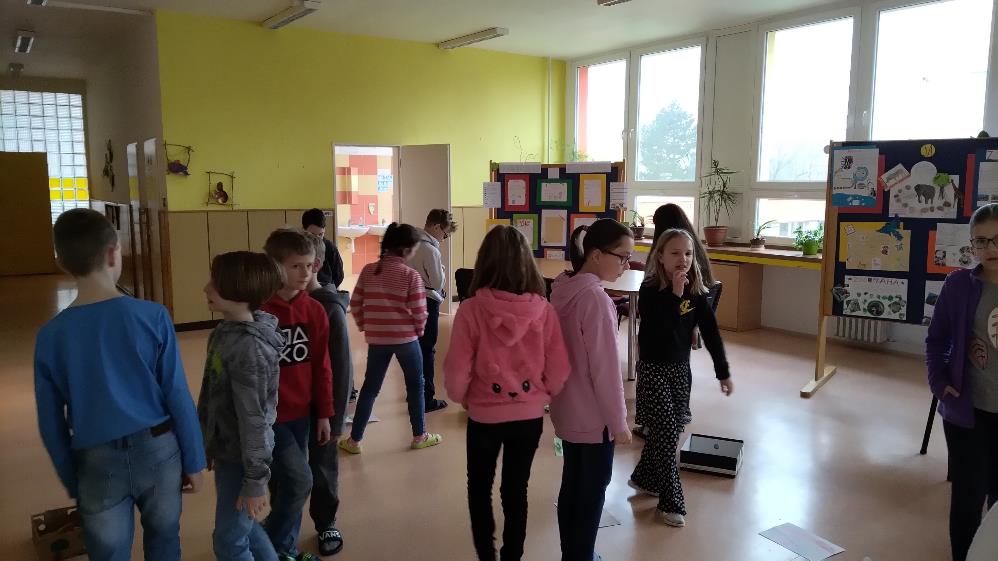 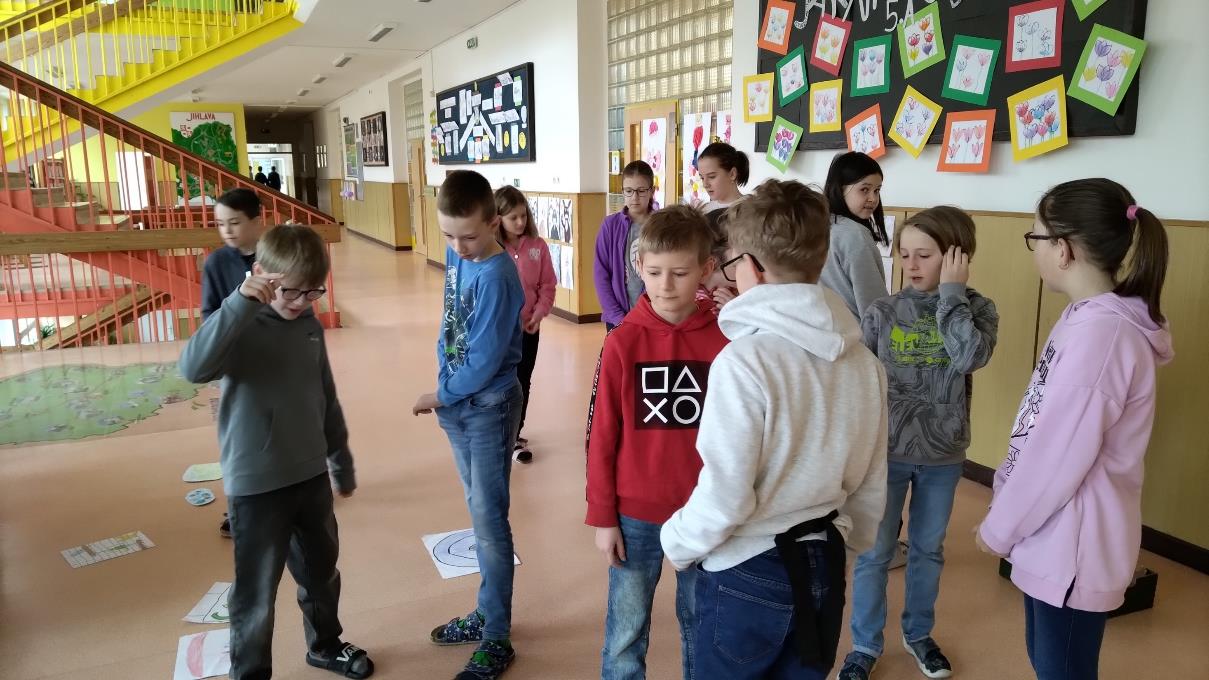 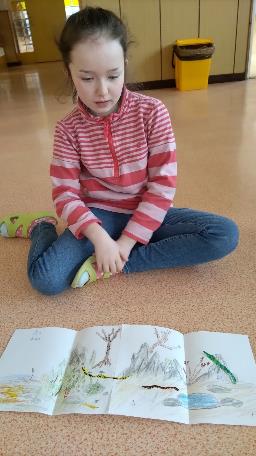 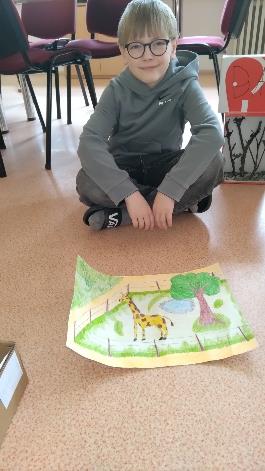 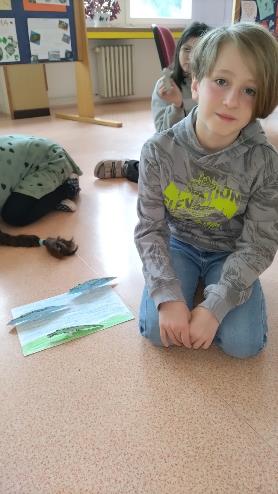 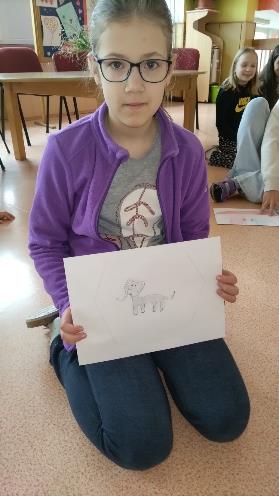 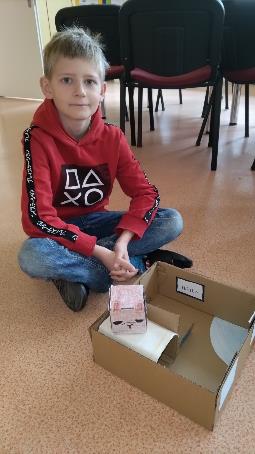 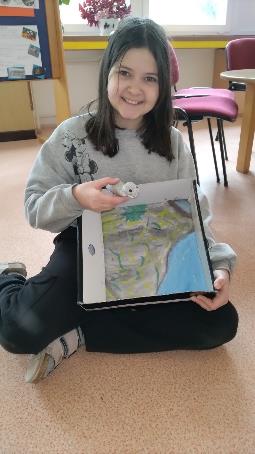 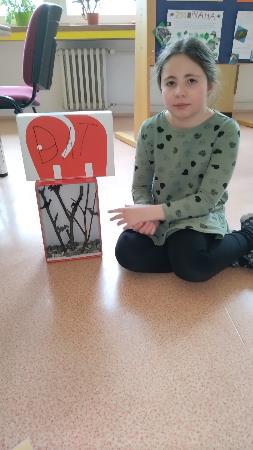 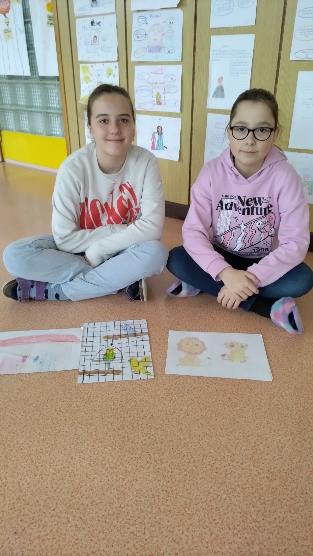 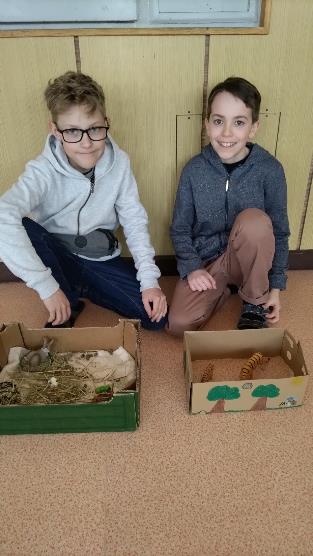 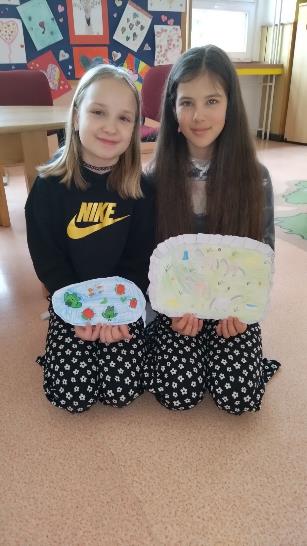 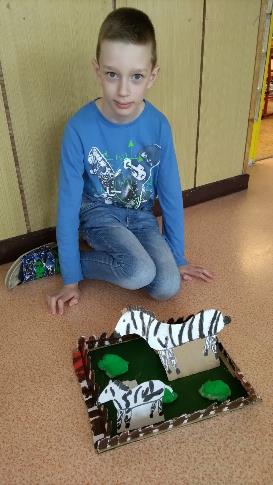 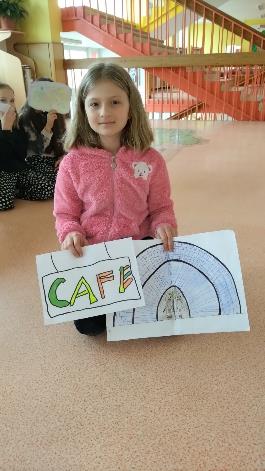 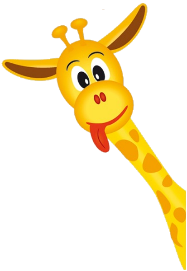 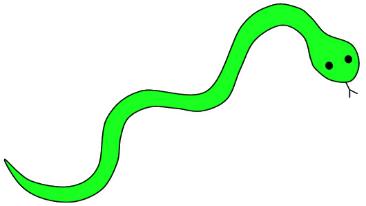 School animal poem competition
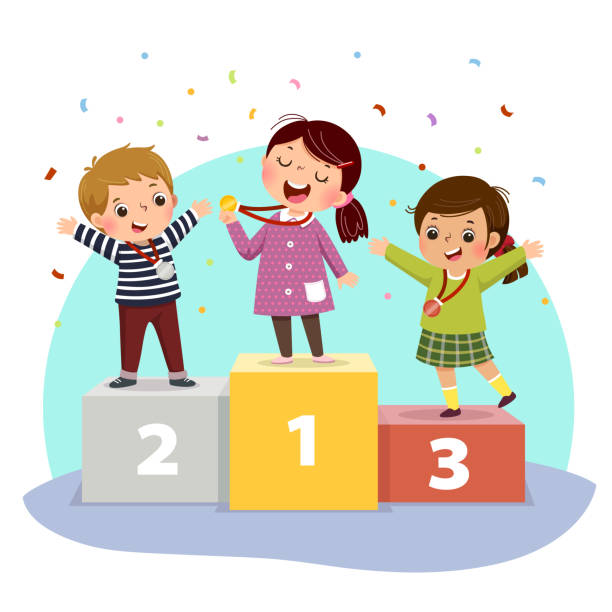 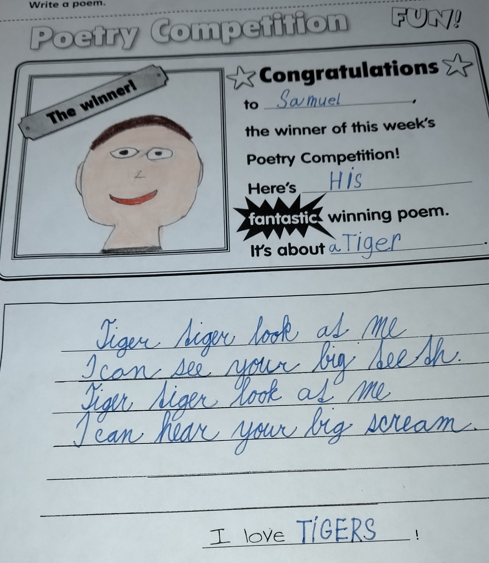 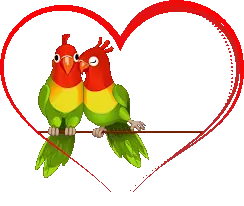 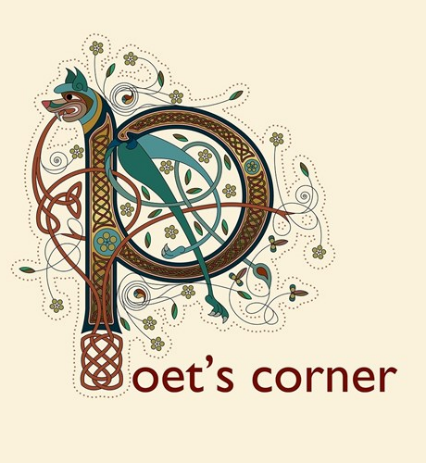 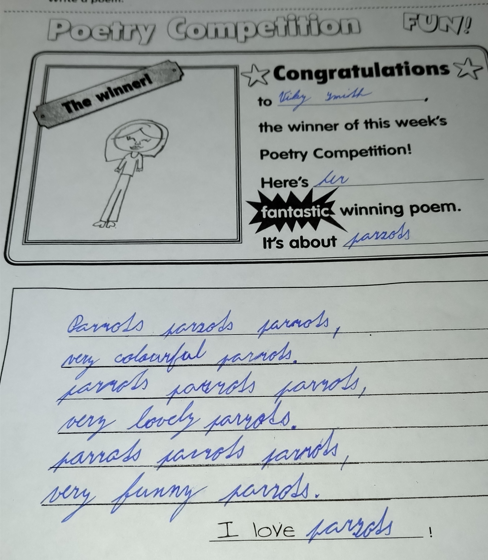 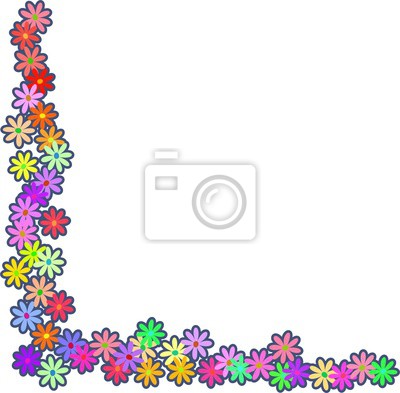 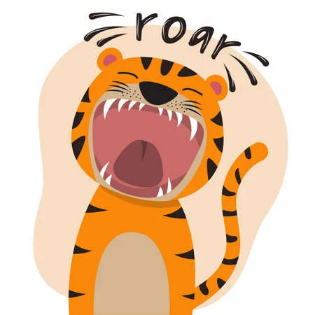 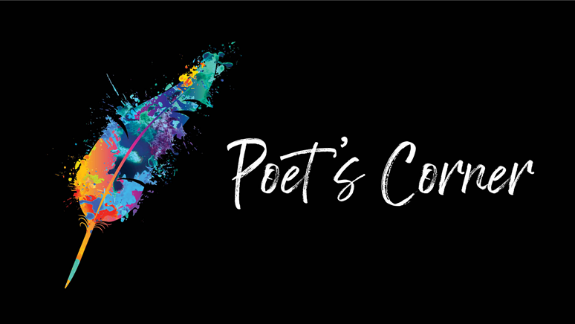 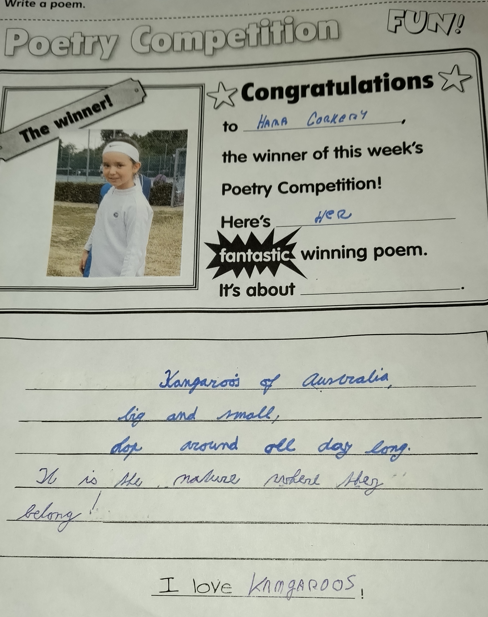 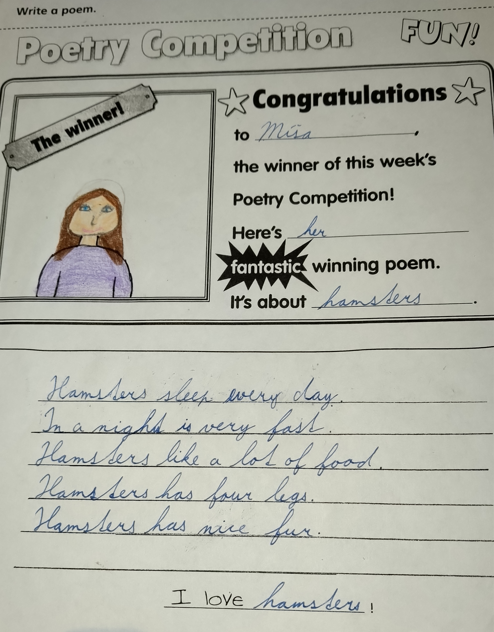 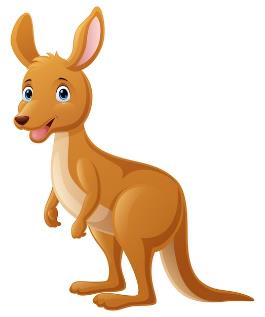 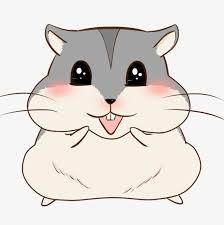 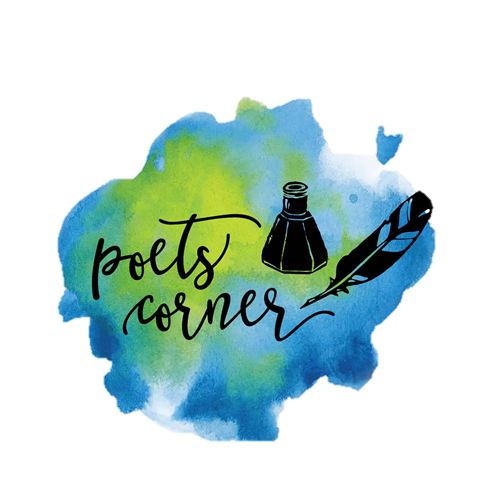 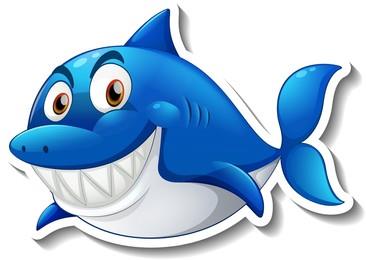 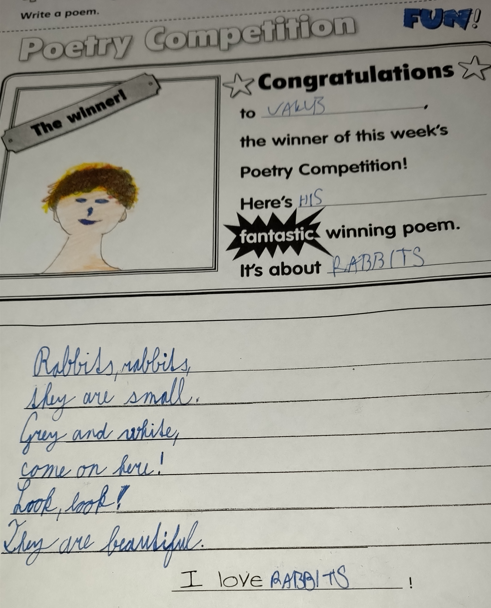 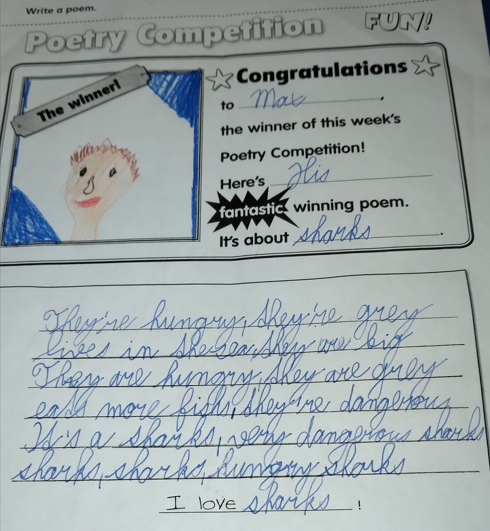 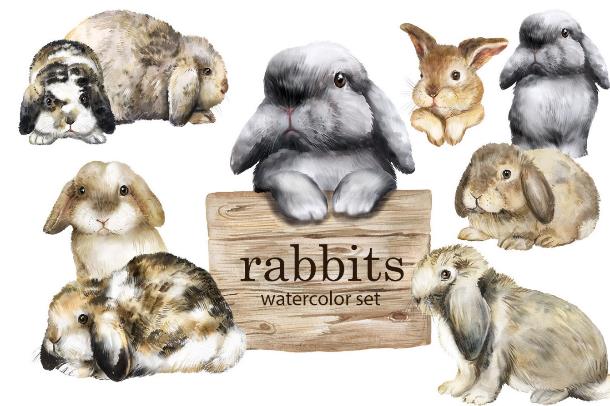 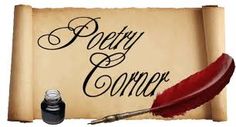 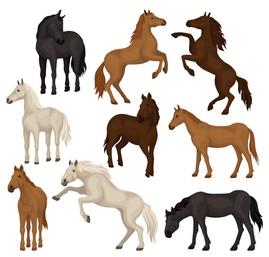 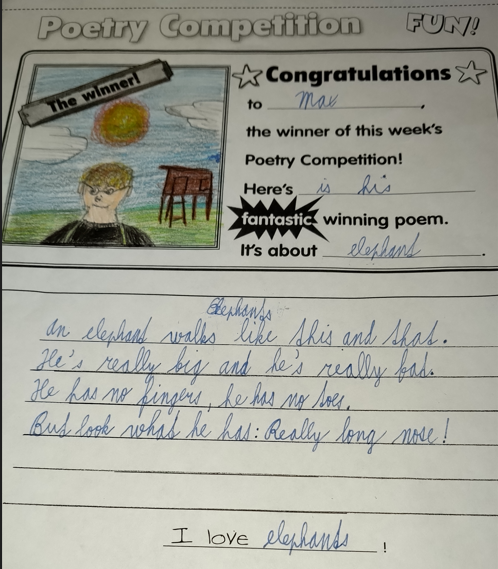 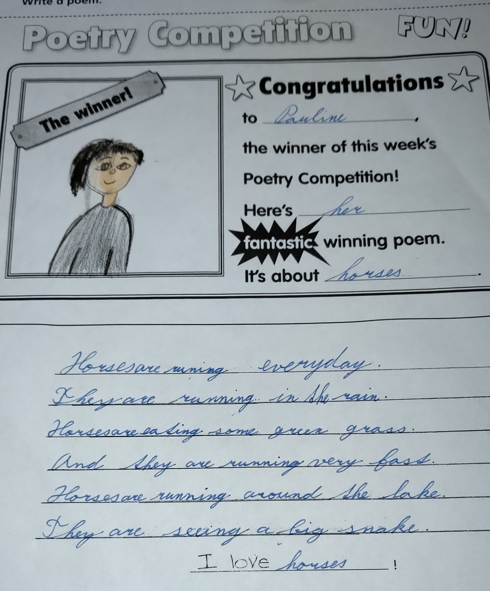 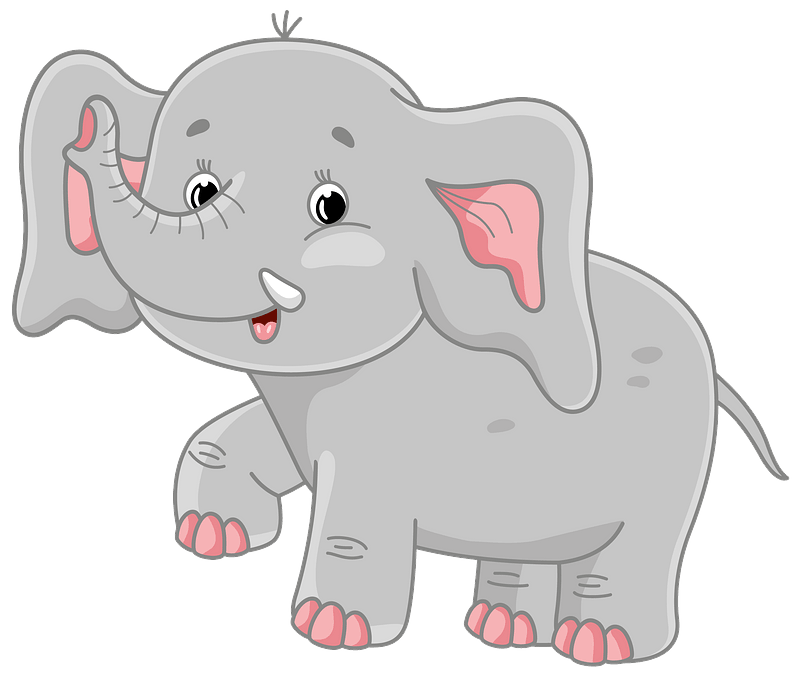 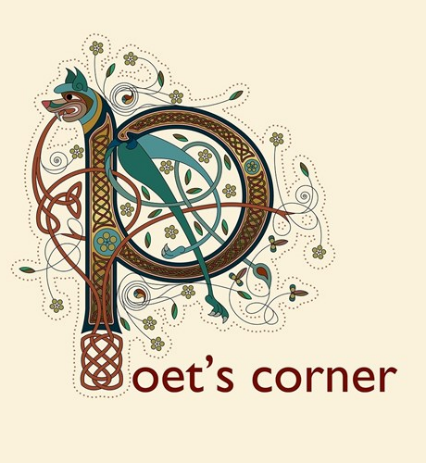 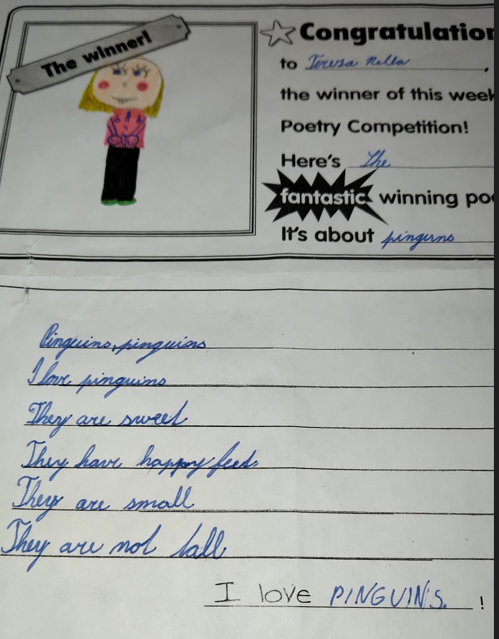 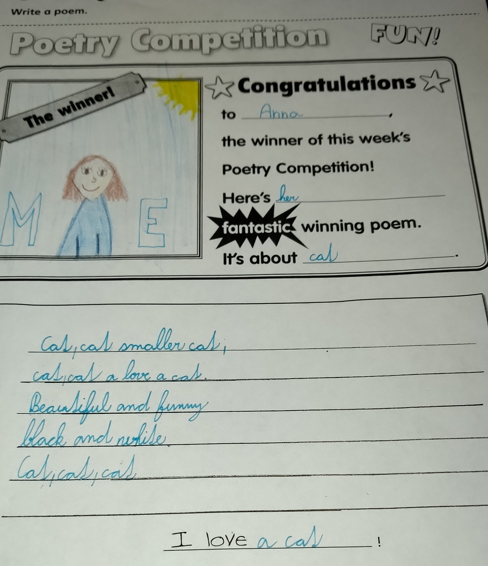 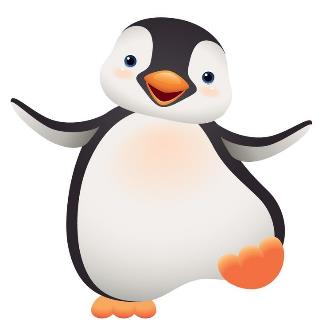 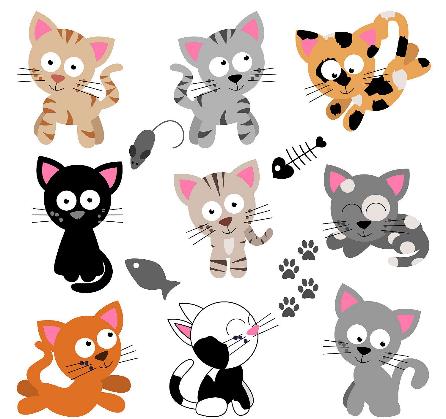 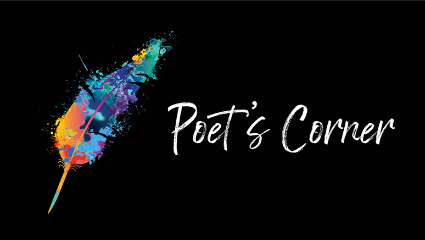 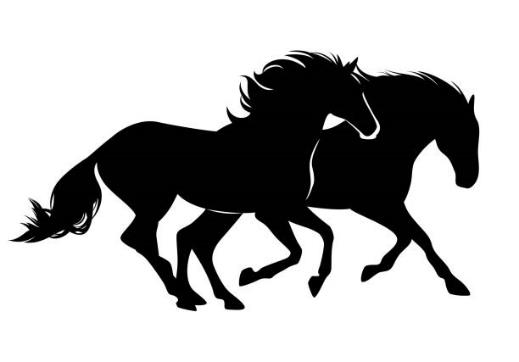 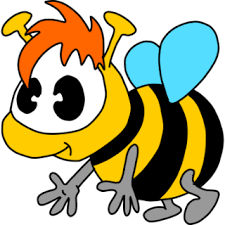 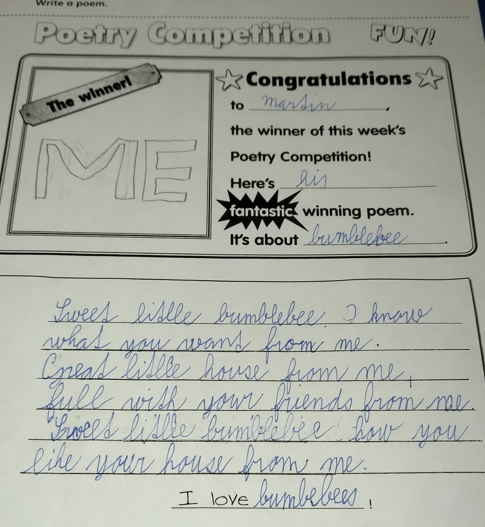 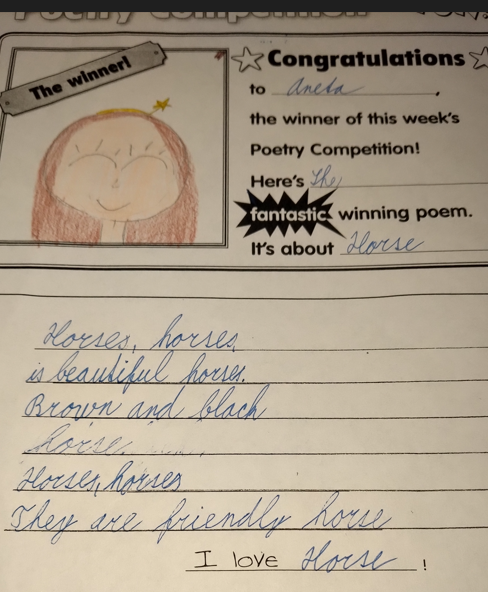 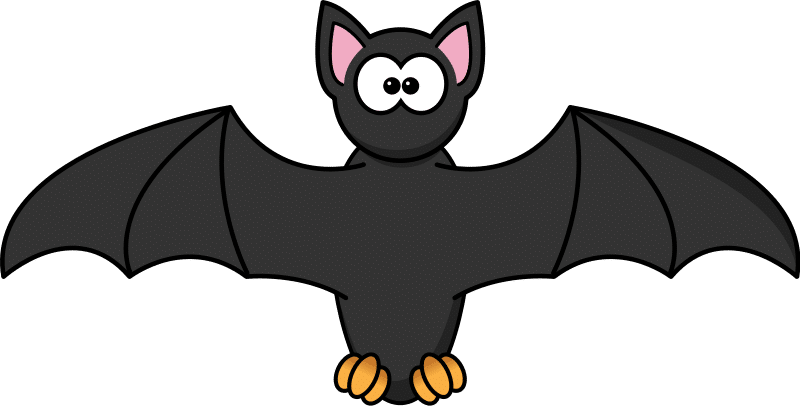 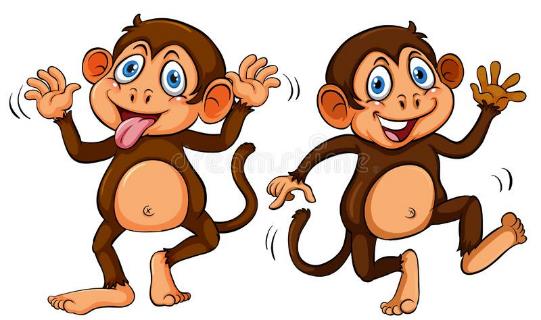 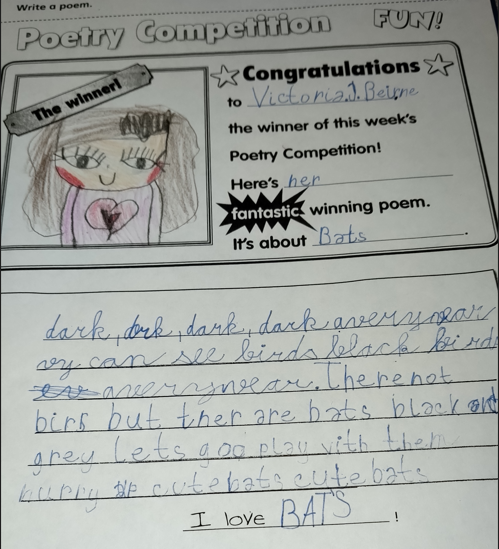 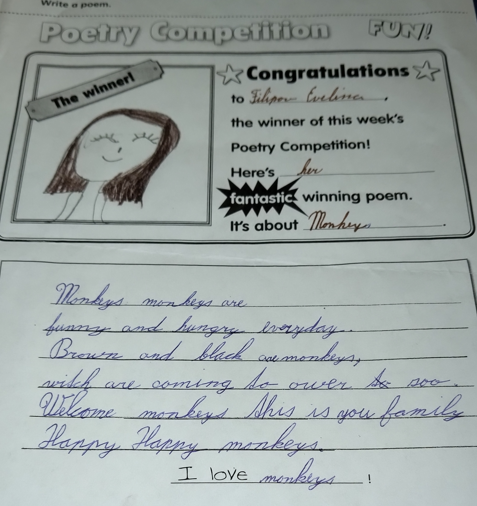 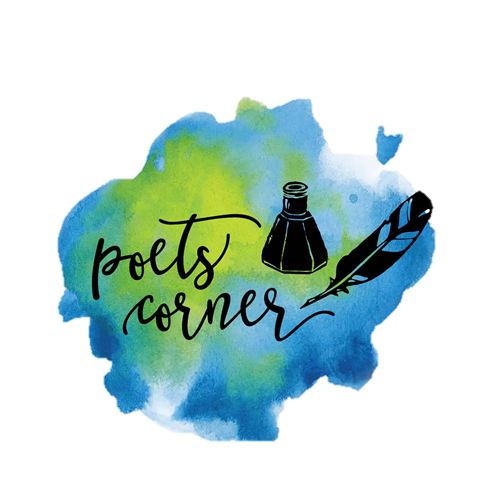 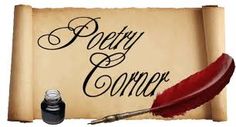 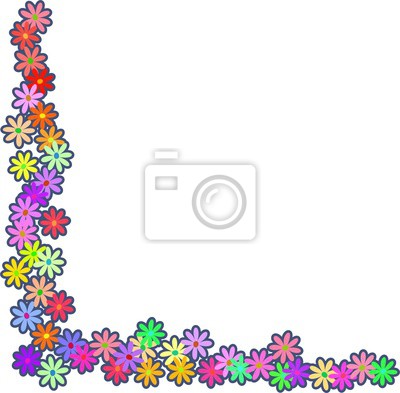 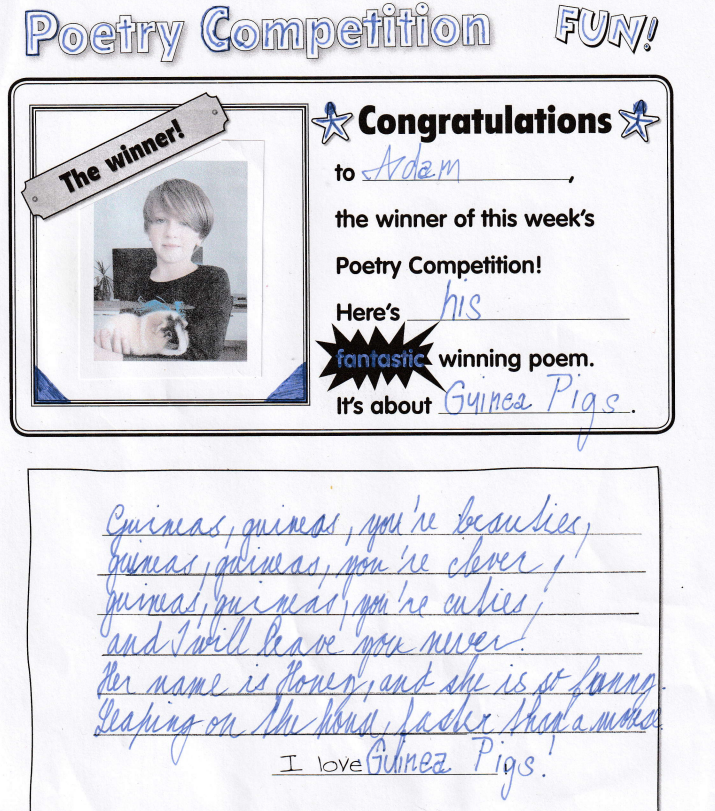 Which one do YOU like best?
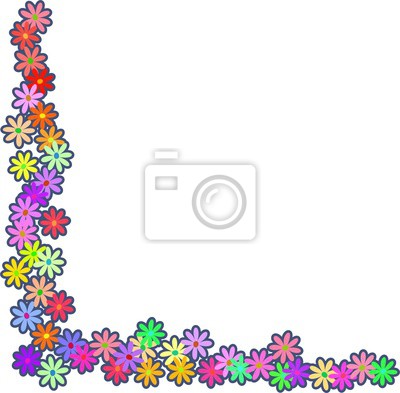 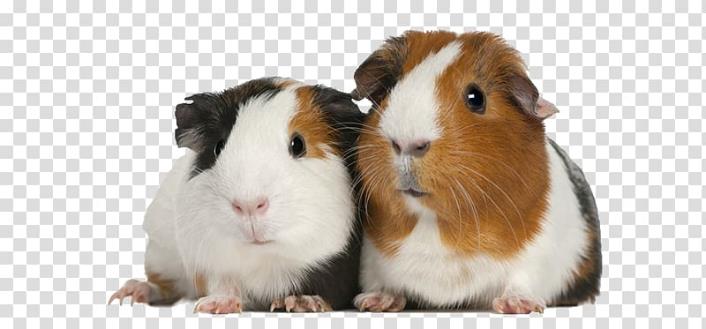 GAME TIME!!!

Na další stránce najdete křížovku s tajenkou. Pokud se chcete zapojit do soutěže o sladké ceny, musíte doplnit celou křížovku a rozluštit tajenku. 
Pravidla: 
Vytiskni si naši křížovku.
Doplň anglická slovíčka dle obrázků a českých slov.
Podepsanou (jméno, příjmení, třída) a vyluštěnou křížovku odevzdej paní učitelce Nekvindové, NEJPOZDĚJI do čtvrtka 20. 4. 2023. 
Všichni, kdo splní předchozí tři podmínky, budou zařazeni do slosování o „yammy“ ceny.
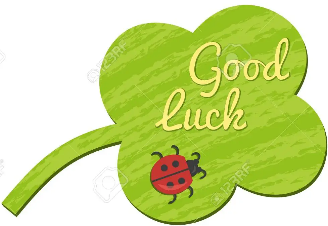 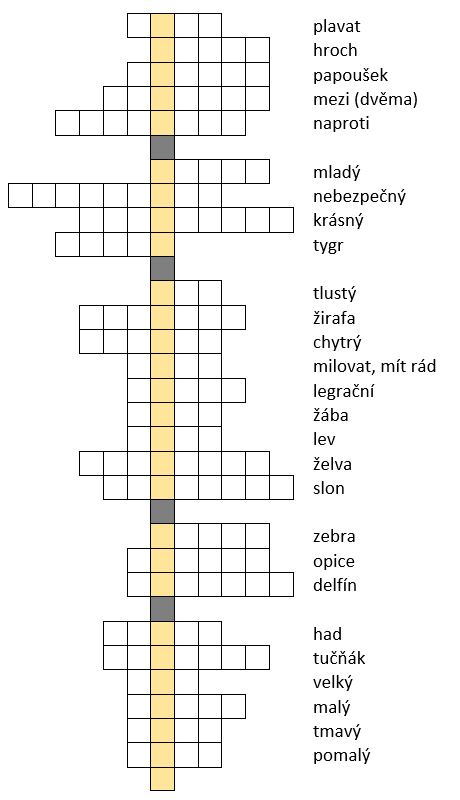 Zde napiš tajenku: 
___________‘__       ______________      _________________     _______    _______________?
Zde napiš svou odpověď celou větou: _______________________________________________________________.
Do rámečku svou odpověď NAMALUJ 
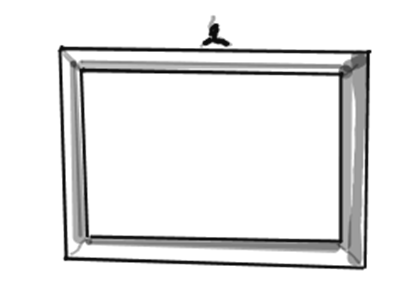 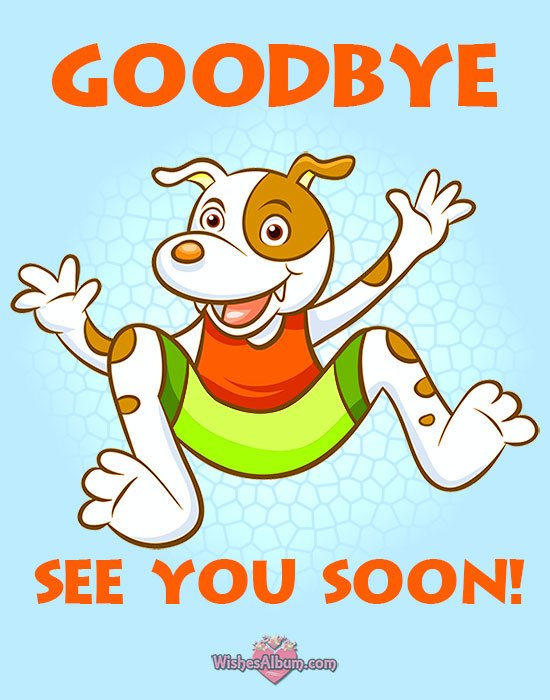